ان يتعرف الطالب علي المكونات الاساسية للكيك
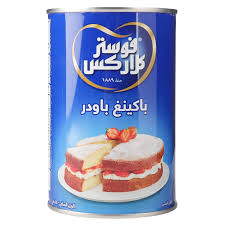 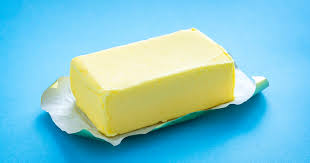 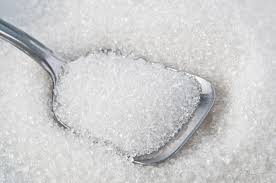 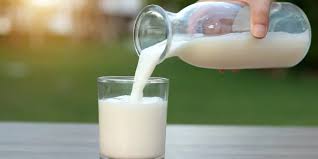 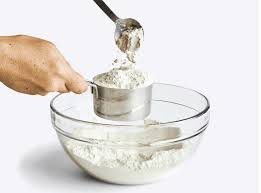 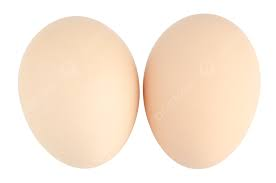 زبده
باكينغ باودر
سكر ابيض
حليب
بيض
طحين
ان يشير الطالب علي المكونات الاساسية للكيك
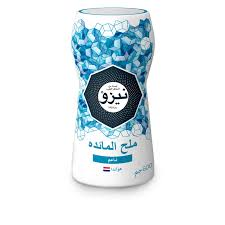 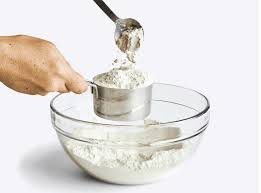 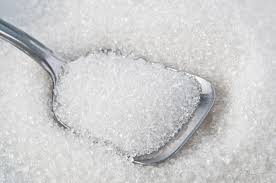 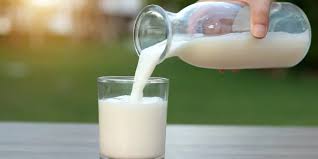 سكر ابيض
حليب
طحين
ملح
ان يشير الطالب علي المكونات الاساسية للكيك
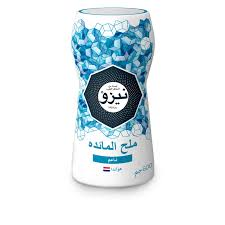 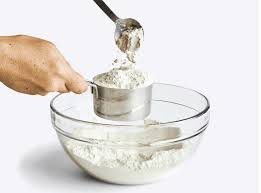 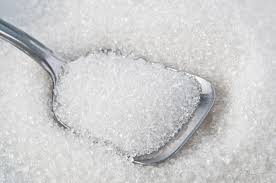 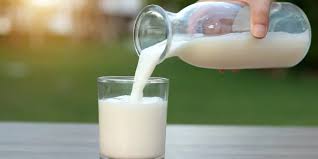 سكر ابيض
حليب
طحين
ملح
ان يتعرف الطالب علي الادوات الاساسية للكيك
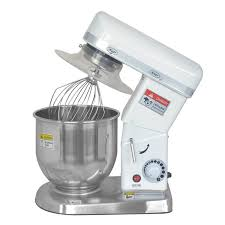 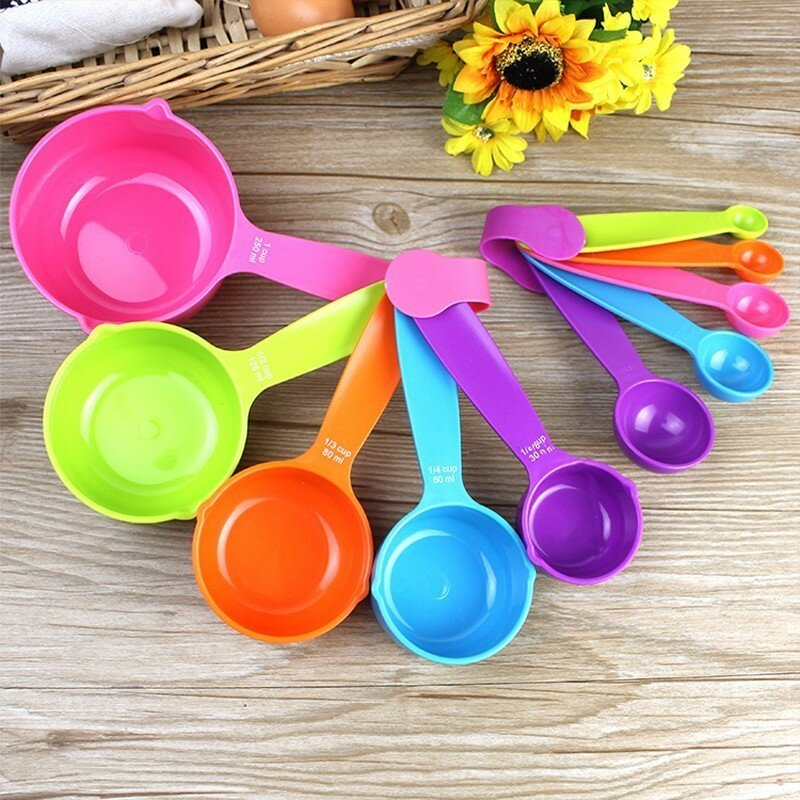 باكينغ باودر
معالق
عجانة كيك
طحين